МБДОУ детский сад «Оленёнок»Дистанционное музыкальное занятие № 2 Средняя группаТема недели «Осенние напевы»                                                                            Музыкальный руководитель:                                                     Башкирцева Н.О.
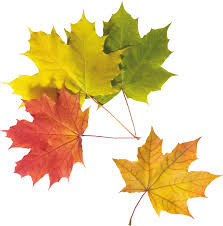 Восприятие музыки (слушание) Музыкальное произведение: «Полька» М.И. ГлинкаРекомендации для  родителей: Прослушайте музыкальное произведение, познакомьтесь с жанром музыки Танец
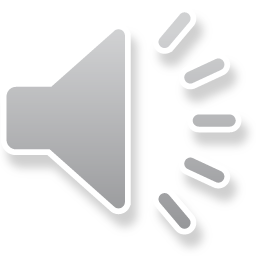 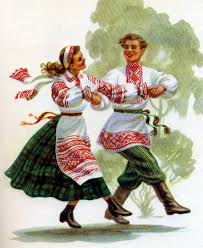 Пальчиковая гимнастика«Апельсин»
Мы делили апельсин.
	 (дети разламывают воображаемый апельсин на дольки)
Много нас, (показывают 10 пальцев)
А он один. (показывают 1 палец)
Эта долька – для ежа.
Эта долька – для стрижа.
Эта долька – для утят.
Эта долька – для котят.
Эта долька – для бобра. 
(загибают по одному пальчику на каждую строчку)
А для волка – кожура. (бросательные движения правой рукой)
Он сердит на нас – беда! (сжимают кулаки и прижимают их к груди)
Разбегайтесь – кто куда! («бегут» пальцами по столу)
Пение (подпевание)Песня  «Огородная - хороводная» муз. Б.МожжевеловаРекомендации для родителей: Предложите ребёнку рассмотреть картинку. Спросите какие овощи лежат в корзинке
1. Есть у нас огород,Там своя морковь растет!Вот такой ширины,Вот такой вышины!
2. Ты, морковь, сюда спеши,Ты немного попляши!А потом не зевайИ в корзину полезай!
3. Есть у нас огород,Там зеленый лук растет!Вот такой ширины,Вот такой вышины!
4. Ты, лучок, сюда спеши,Ты немного попляши!А потом не зевайИ в корзину полезай!
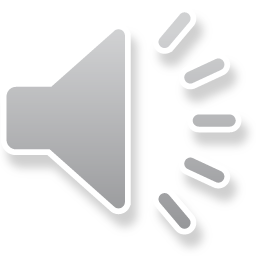 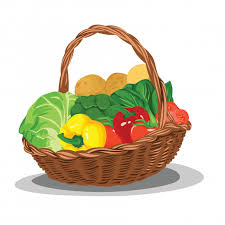 «Танец осенних листочков»муз. А. Филиппенко
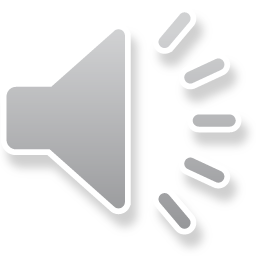 Рекомендации для родителей: 

Предложите ребёнку  потанцевать с осенним листочком, можно вырезать по желанию из цветного картона или цветной бумаги.
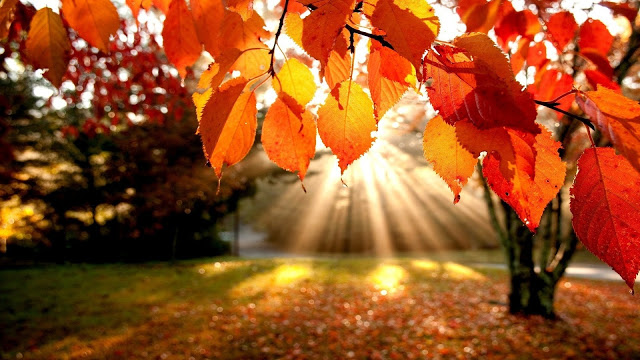 Рефлексия
Рекомендации для родителей: 

Обсудите с ребёнком, чем вы занимались на занятии.

О чём пели песню? 

К какому жанру музыки относится «Полька» М.И. Глинка

Что понравилось делать больше всего? 
(петь, танцевать, слушать музыку,  играть с пальчиками)